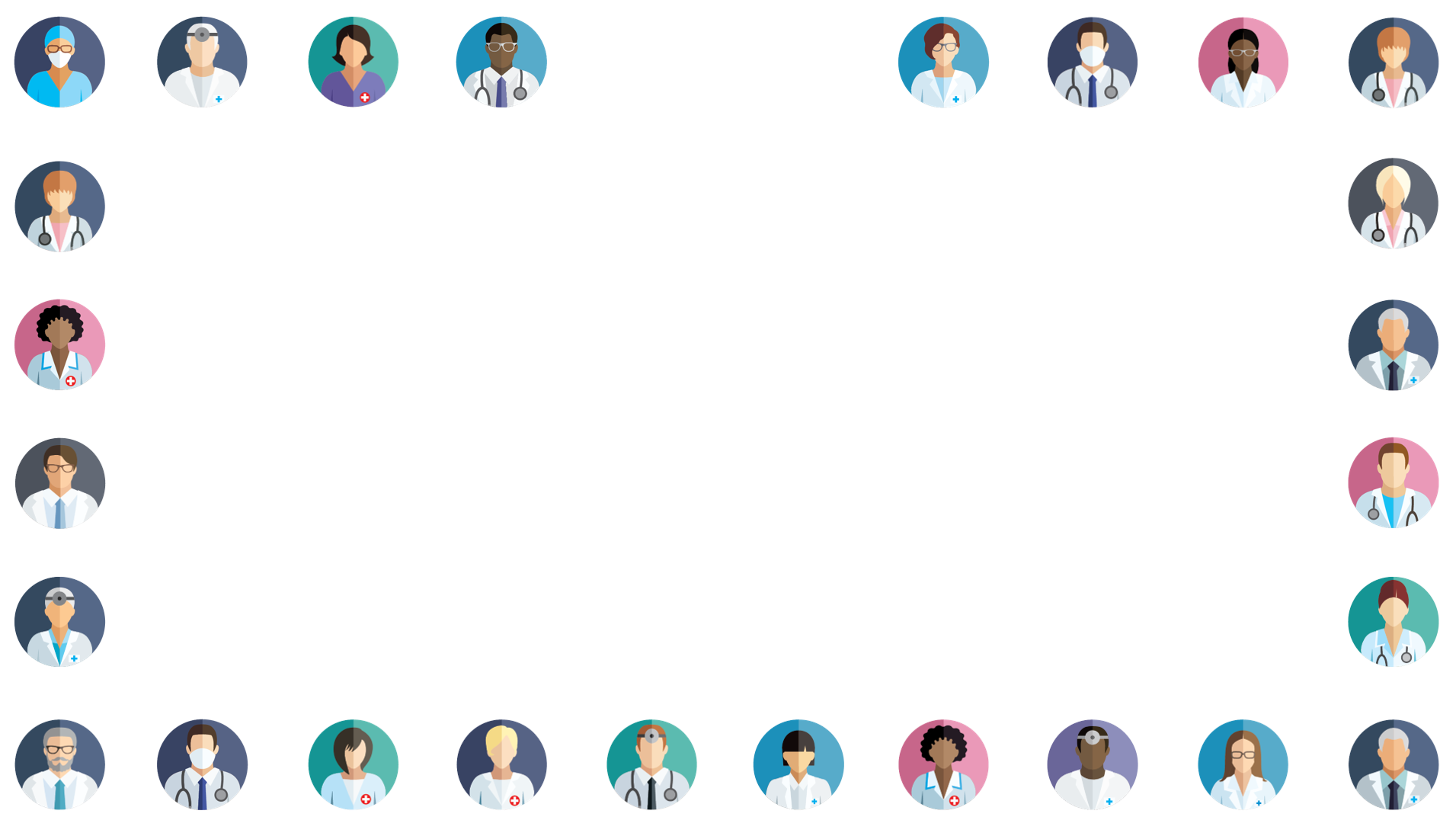 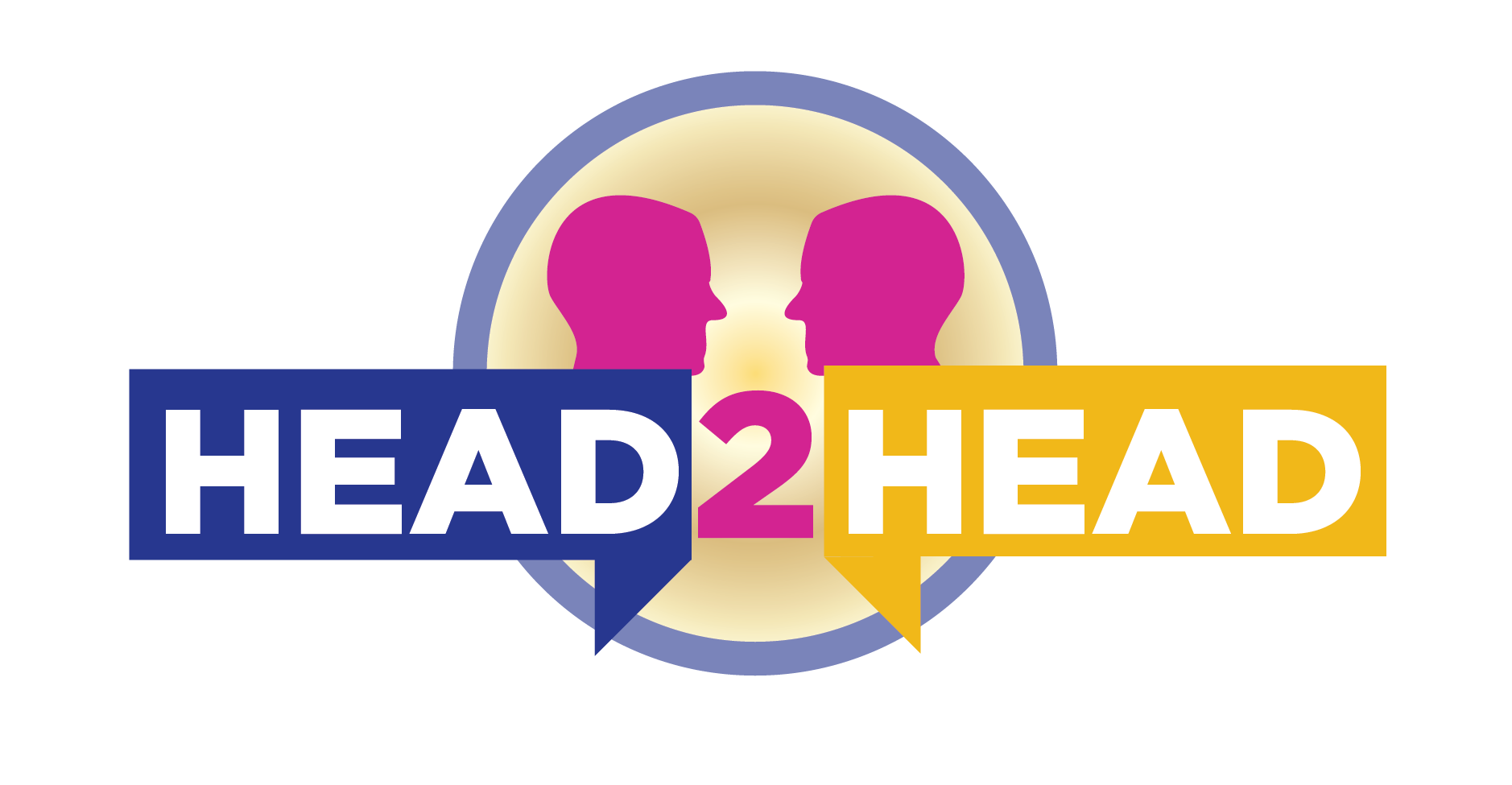 +
+
+
+
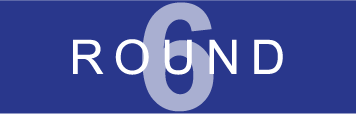 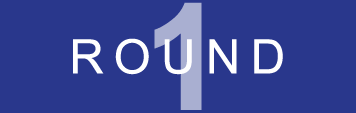 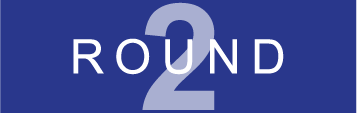 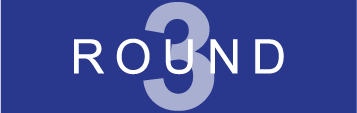 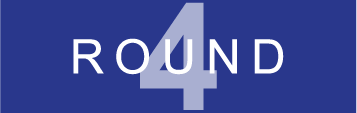 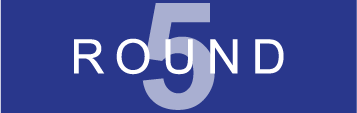 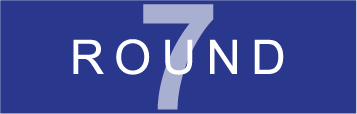 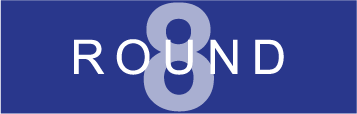 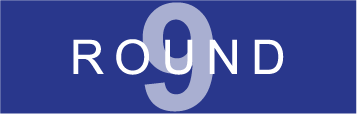 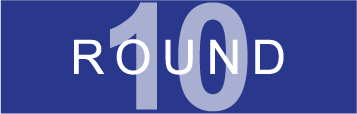 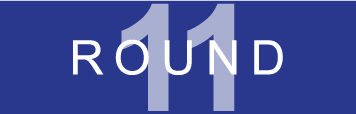 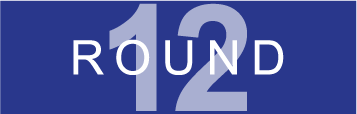 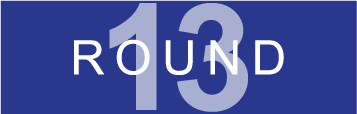 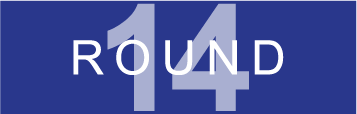 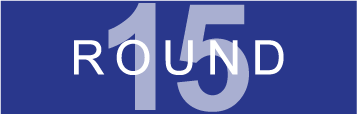 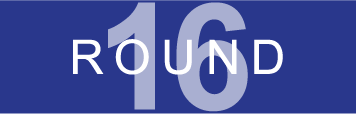 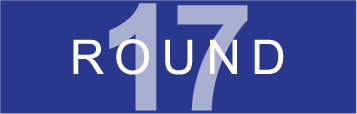 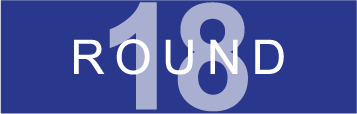 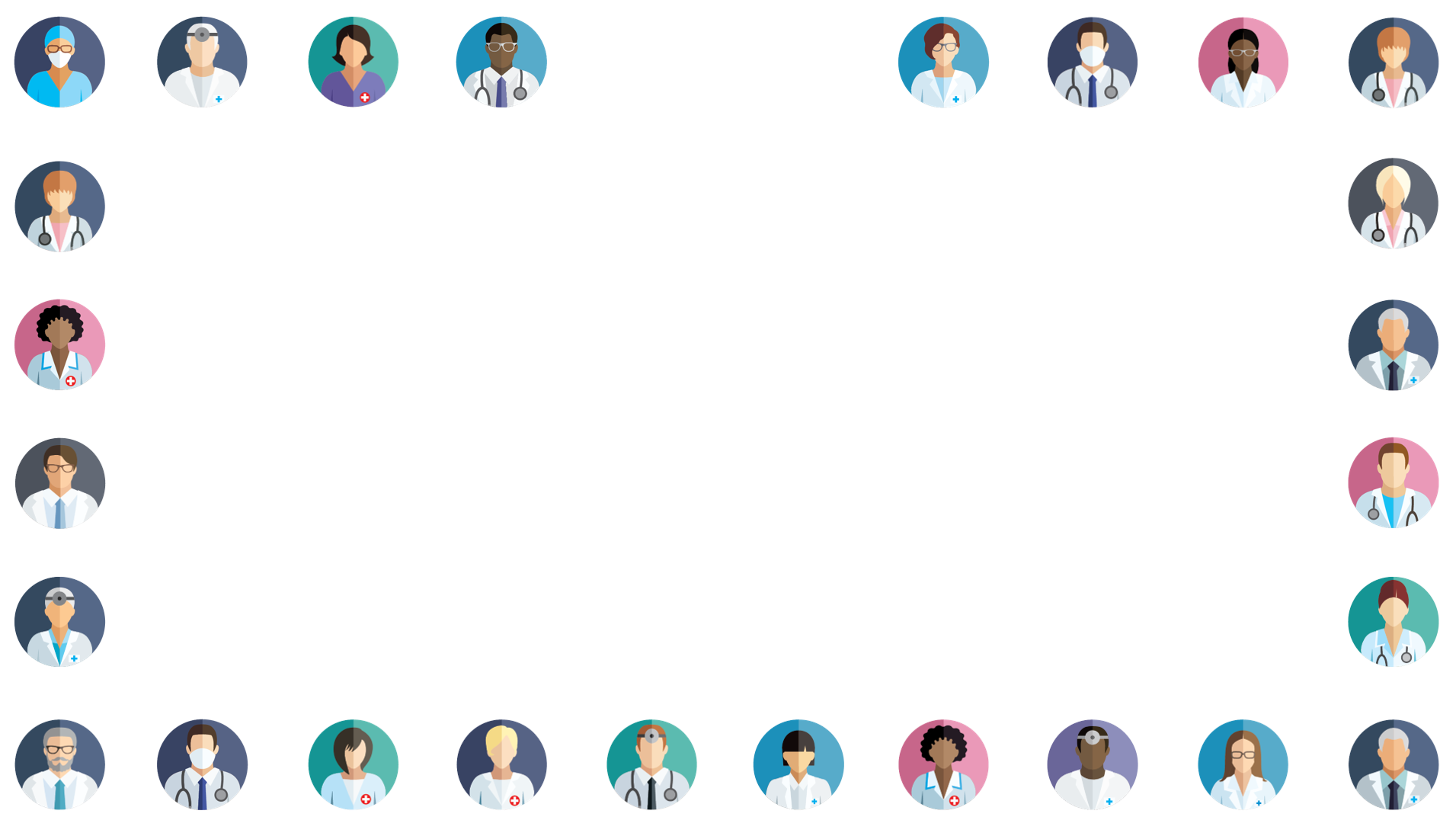 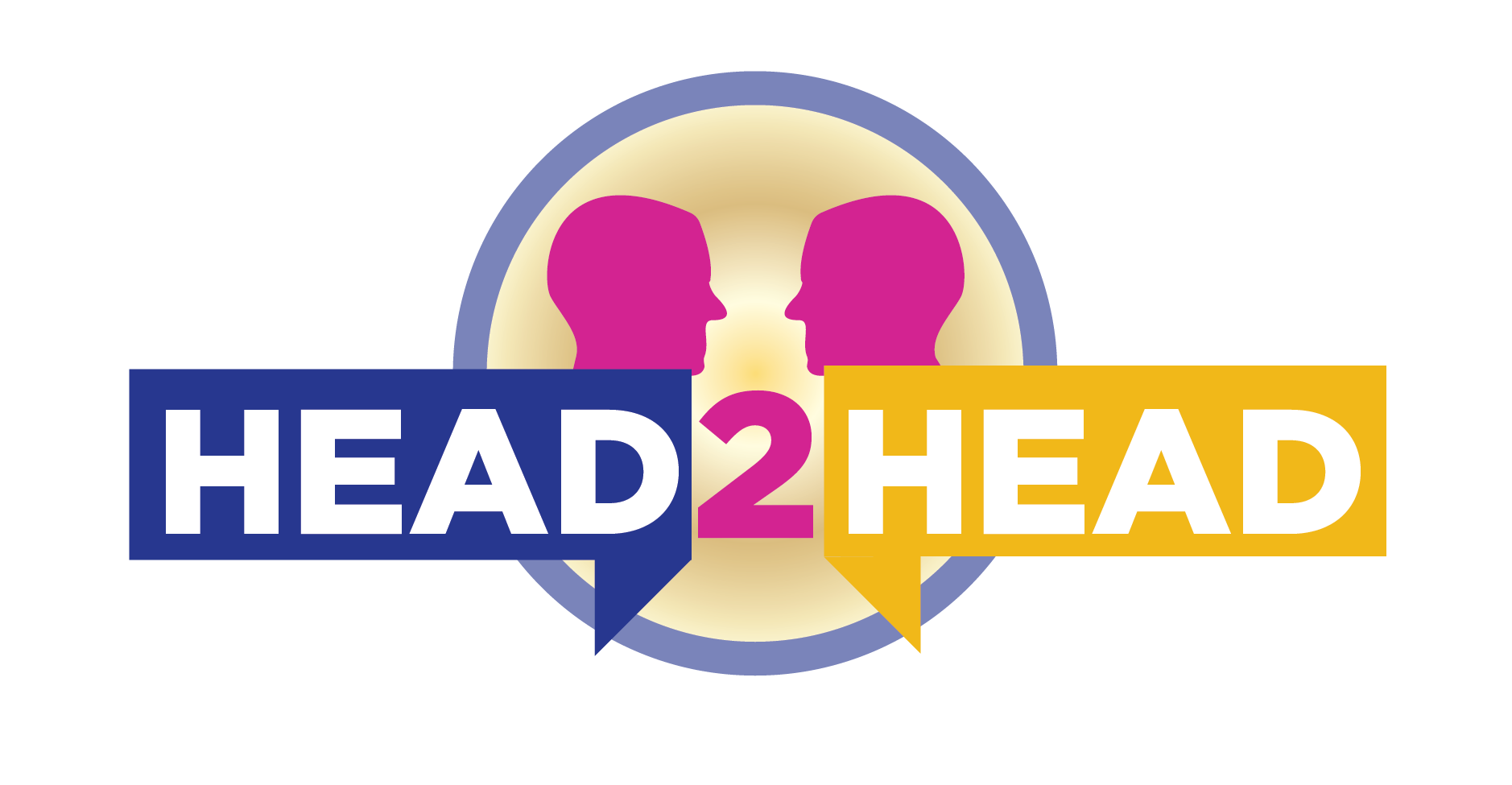 0
1
2
3
4
5
6
7
8
9
0
1
2
3
4
5
6
7
8
9
0
1
2
3
4
5
6
7
8
9
0
1
2
3
4
5
6
7
8
9
+
+
+
+
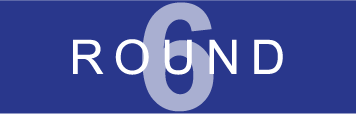 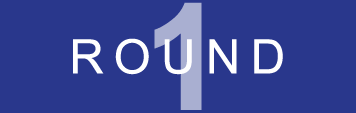 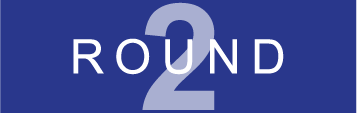 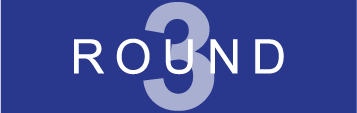 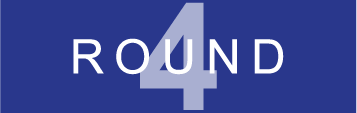 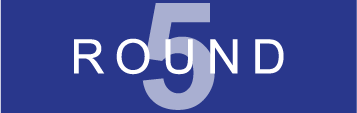 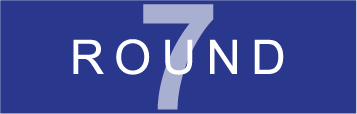 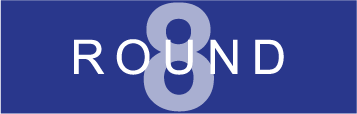 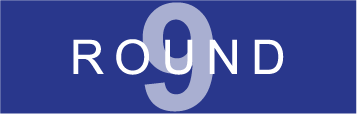 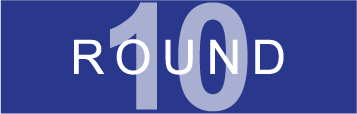 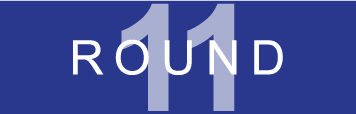 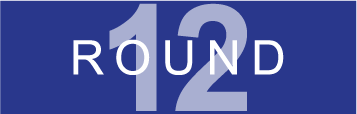 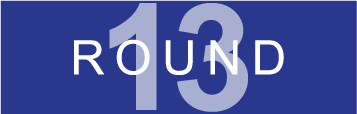 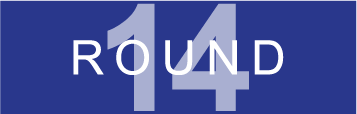 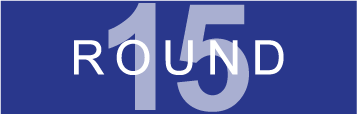 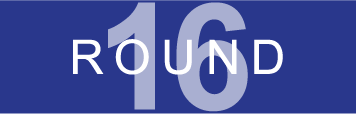 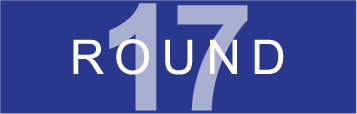 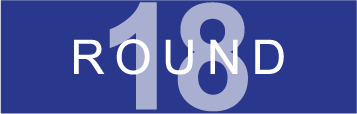 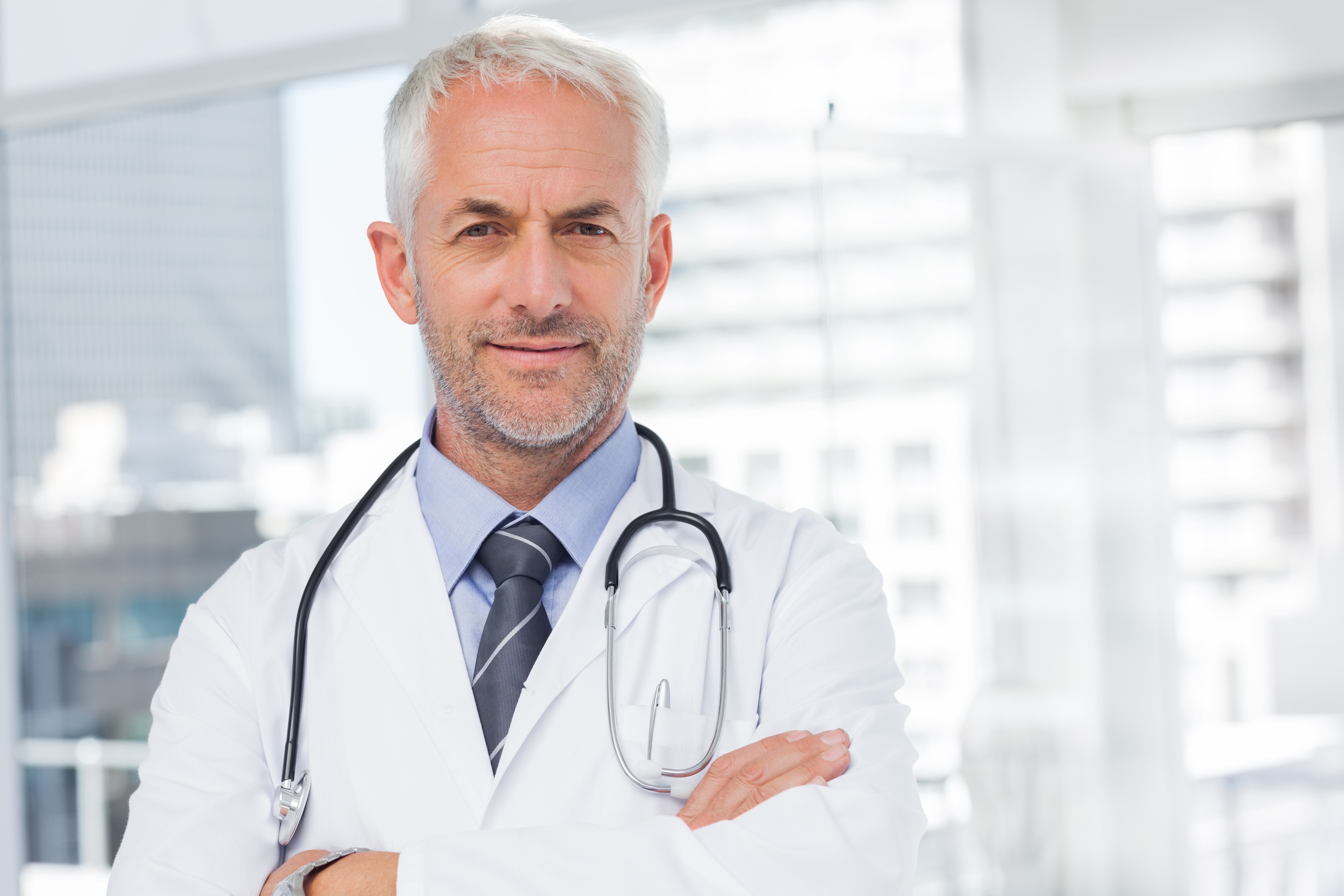 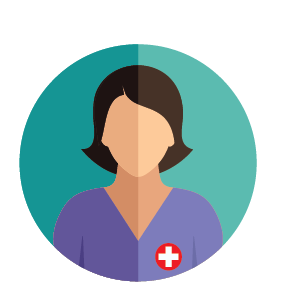 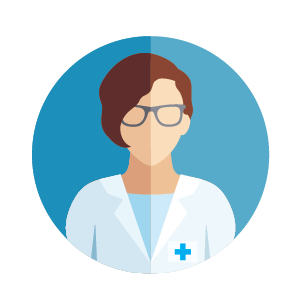 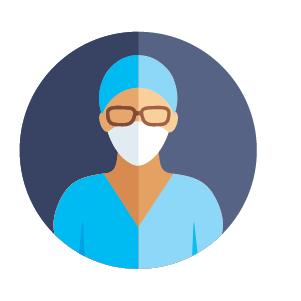 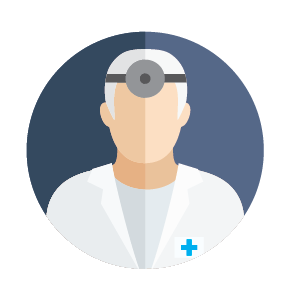 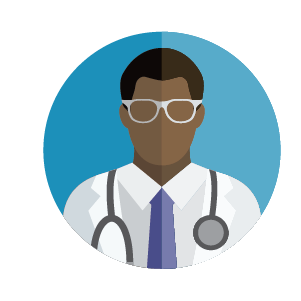 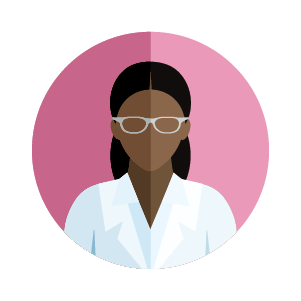 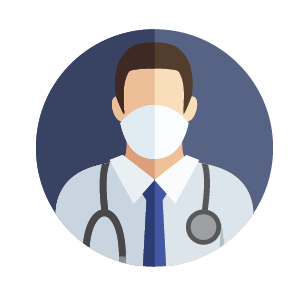 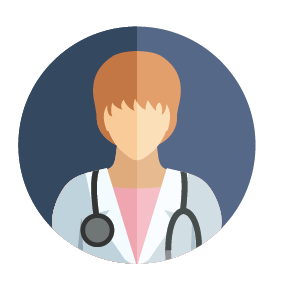 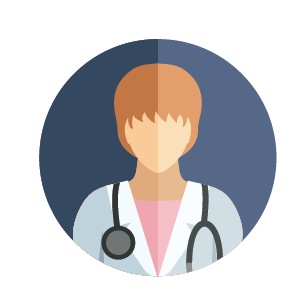 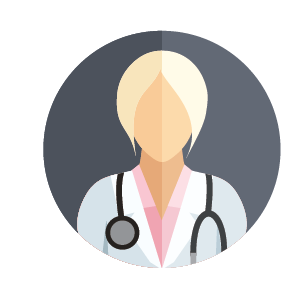 I love Aspirin, you don’t have to sell me on Aspirin.
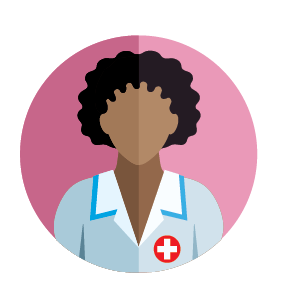 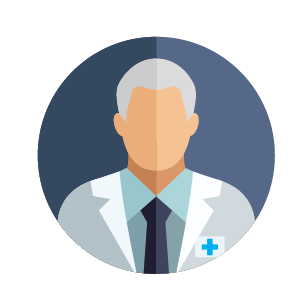 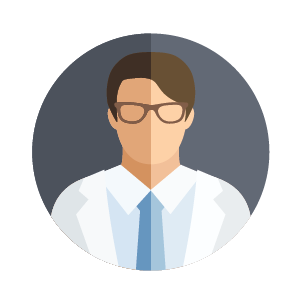 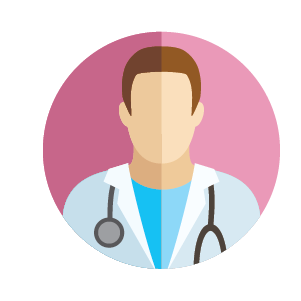 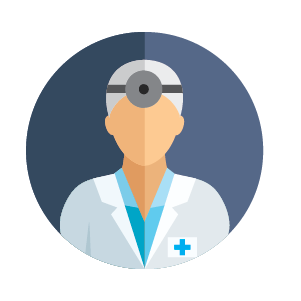 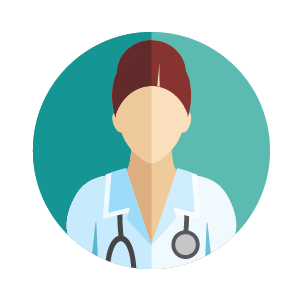 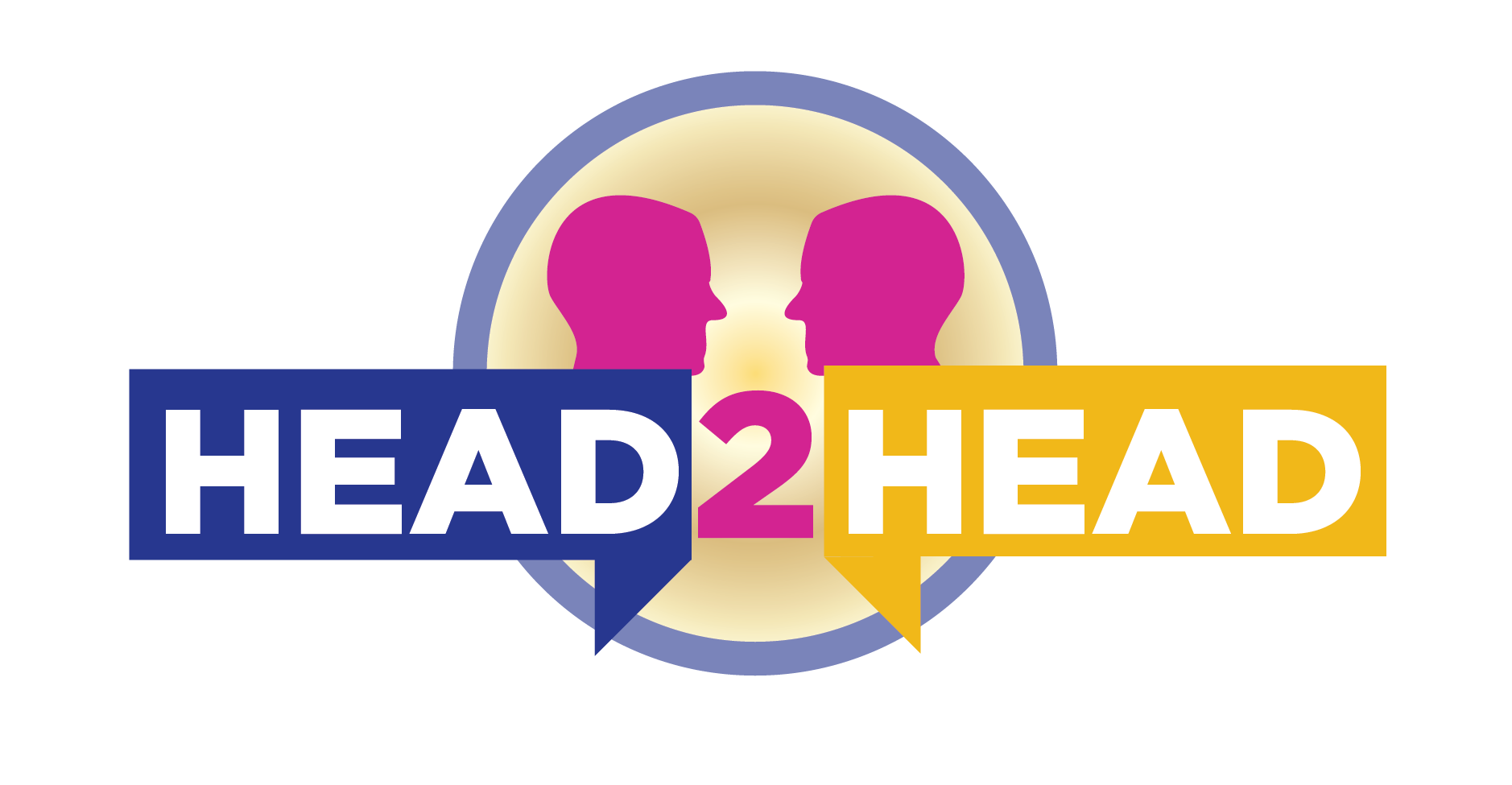 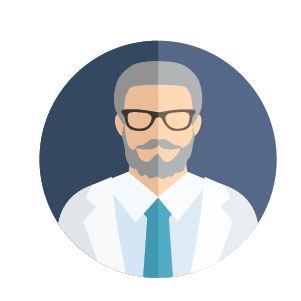 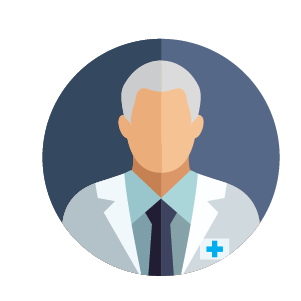 NEXT ROUND
[Speaker Notes: JANUVIA:
“I love Januvia, you don’t have to sell me on Januvia.”
I am prescribing more GLP1-RAs than DPP-4is.”
“I use Tradjenta for renally impaired patients.” 
“SGLT-2is are becoming my preferred add on to metformin instead of DPP-4is.” 
I know you shared with me the reductions for Invokana in their PI of -.6%, but I see much bigger drops than that in my practice.”
“Since SGLT-2is are showing positive outcomes for patients with established CVD, I’m thinking of using them earlier since all patients with T2D are at increased CV risk.”
“I prefer Invokana (or Jardiance, or Farxiga) based on the weight loss it provides.”
“I like the fact that GLP1-RAs now have CV outcomes data.”]
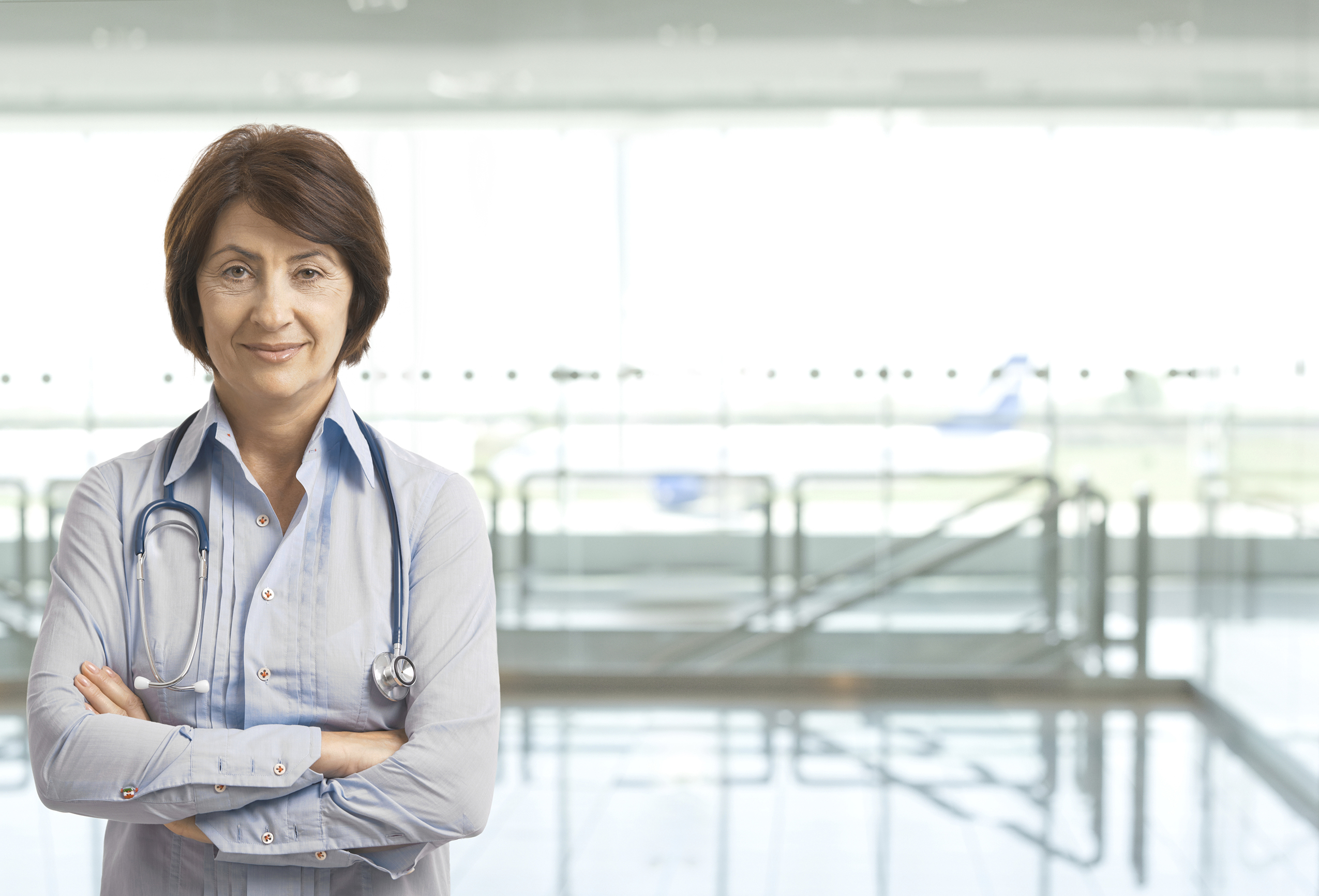 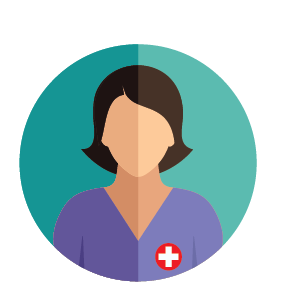 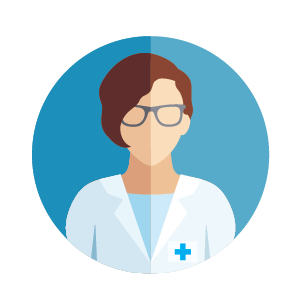 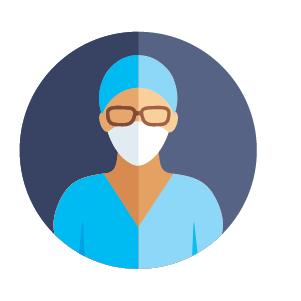 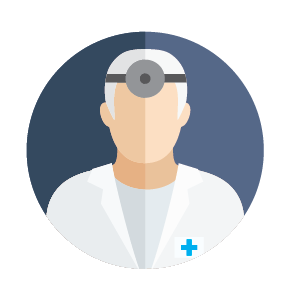 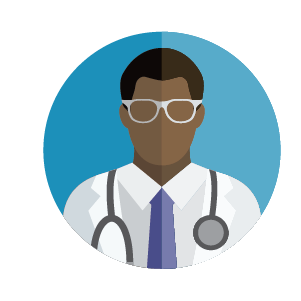 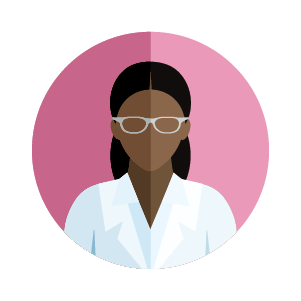 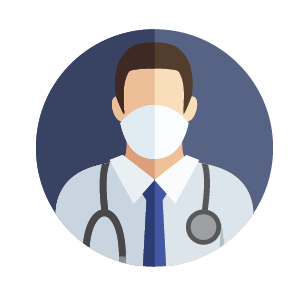 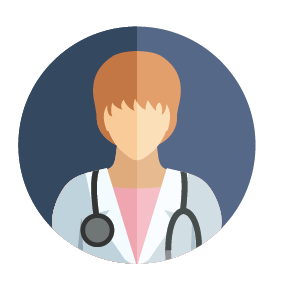 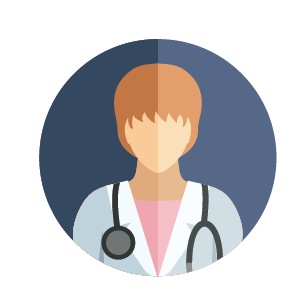 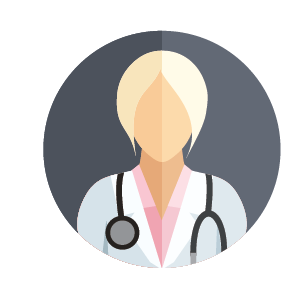 I am prescribing more XXX1-RAs than YYY-5s.
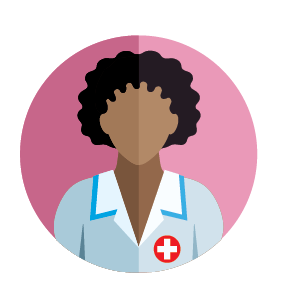 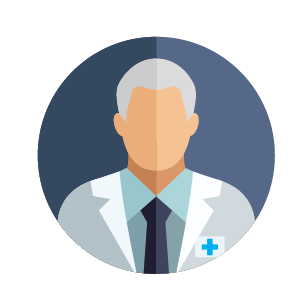 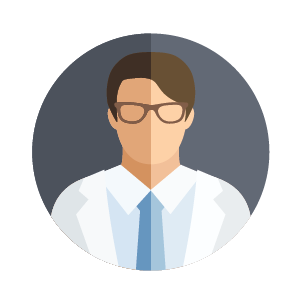 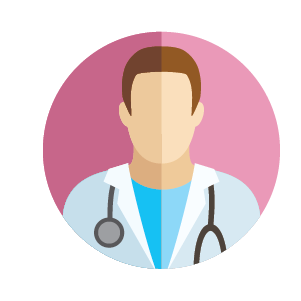 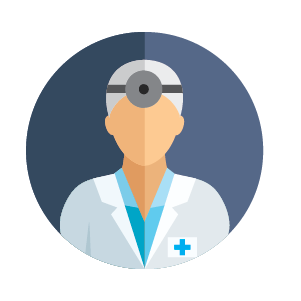 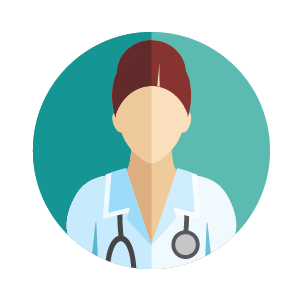 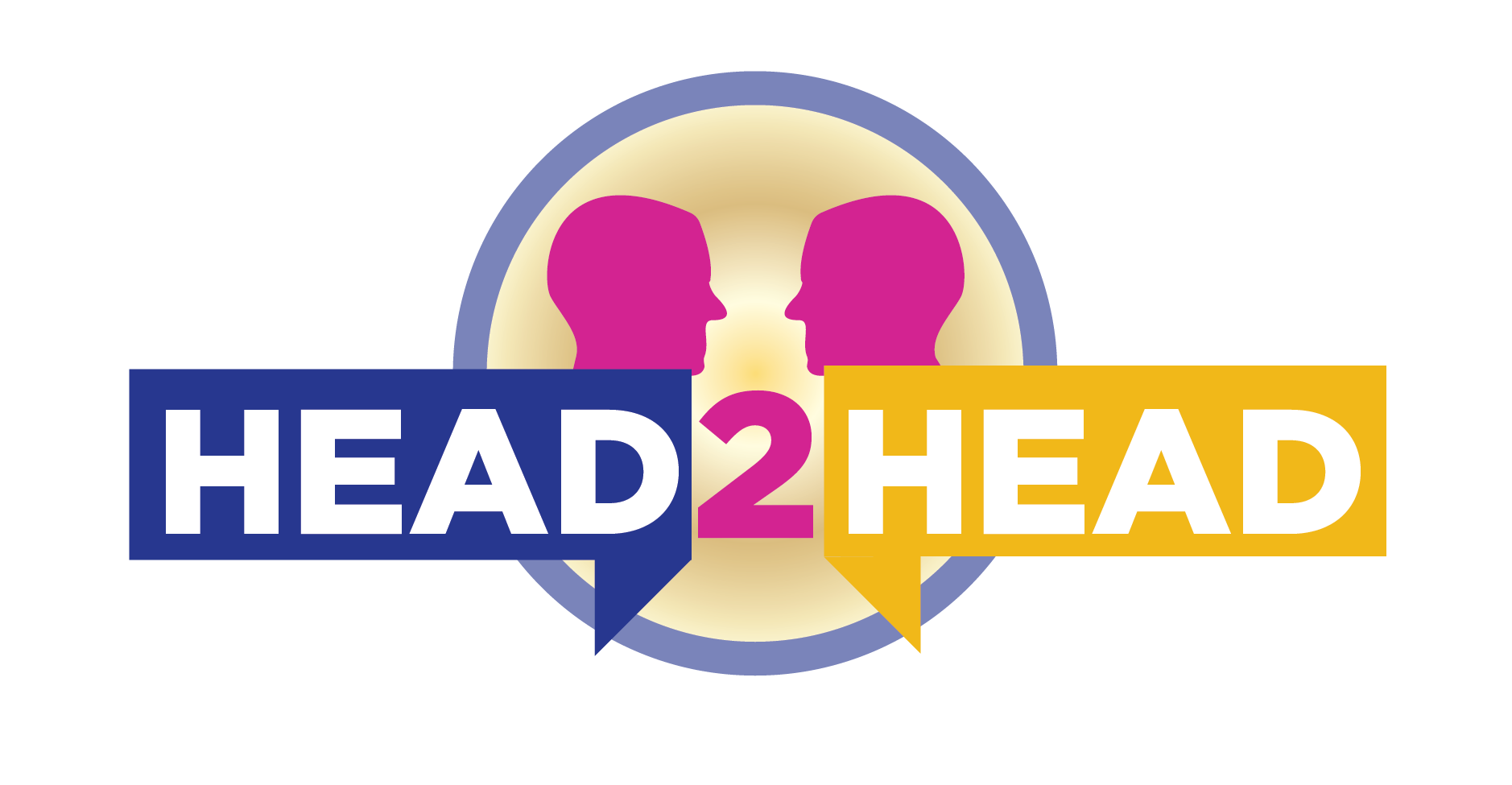 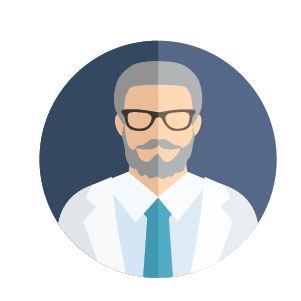 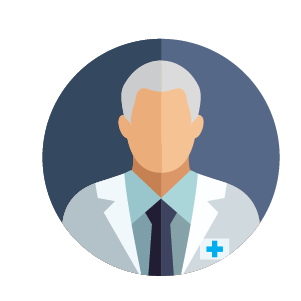 NEXT ROUND
[Speaker Notes: JANUVIA:
“I love Januvia, you don’t have to sell me on Januvia.”
I am prescribing more GLP1-RAs than DPP-4is.”
“I use Tradjenta for renally impaired patients.” 
“SGLT-2is are becoming my preferred add on to metformin instead of DPP-4is.” 
I know you shared with me the reductions for Invokana in their PI of -.6%, but I see much bigger drops than that in my practice.”
“Since SGLT-2is are showing positive outcomes for patients with established CVD, I’m thinking of using them earlier since all patients with T2D are at increased CV risk.”
“I prefer Invokana (or Jardiance, or Farxiga) based on the weight loss it provides.”
“I like the fact that GLP1-RAs now have CV outcomes data.”]
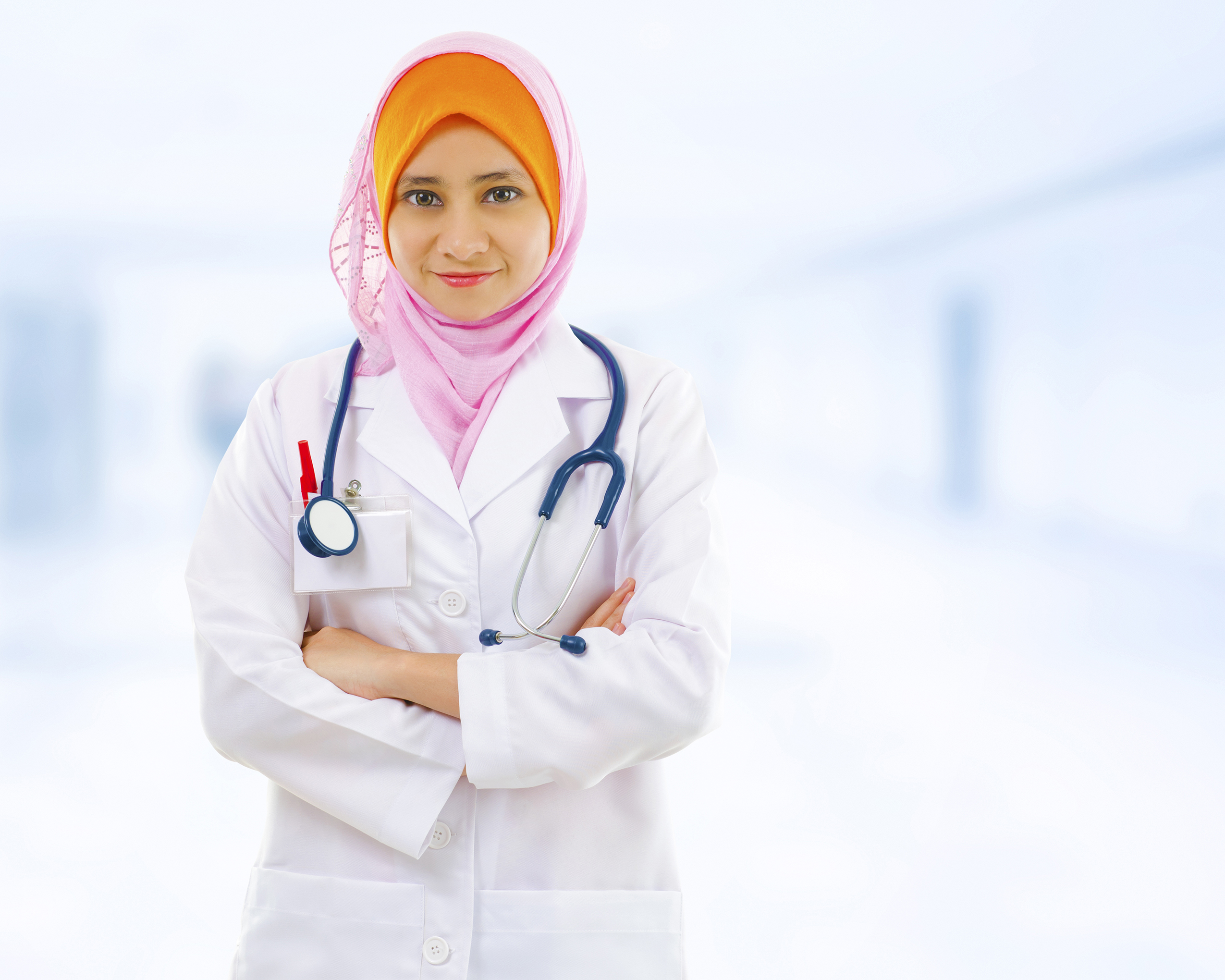 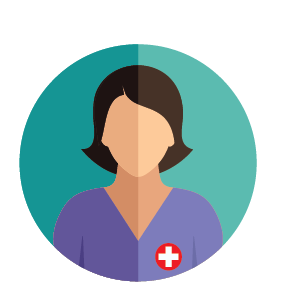 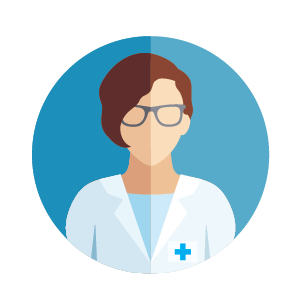 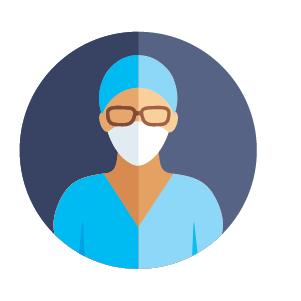 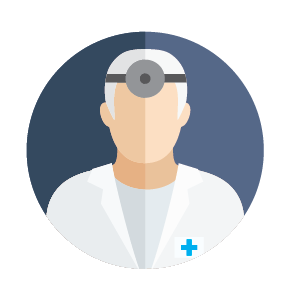 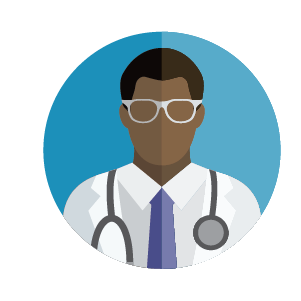 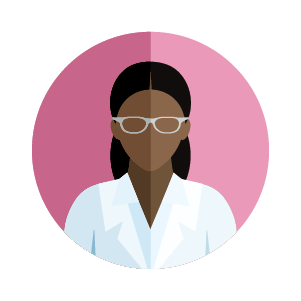 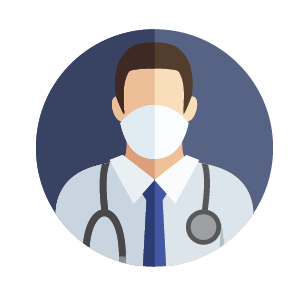 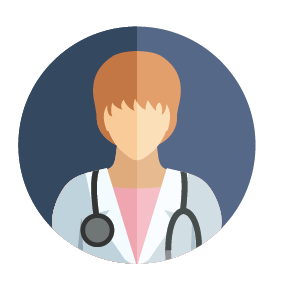 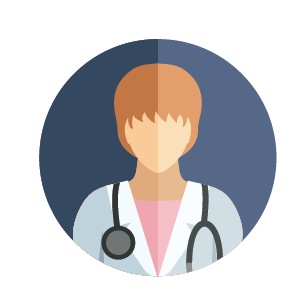 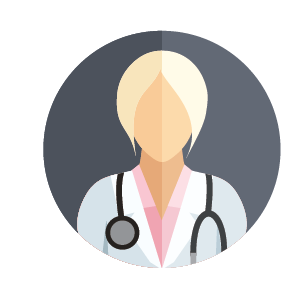 I use Ibuprofen for renally impaired patients.
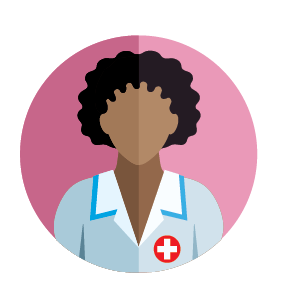 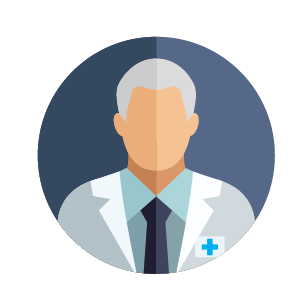 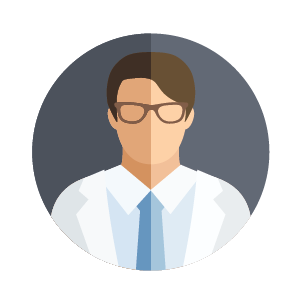 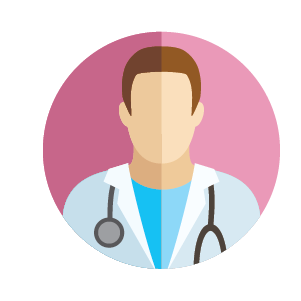 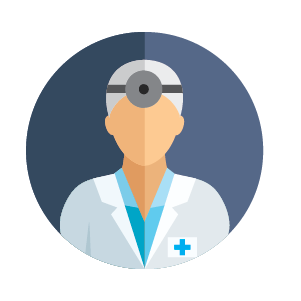 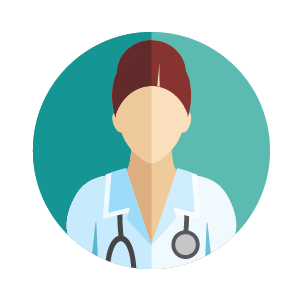 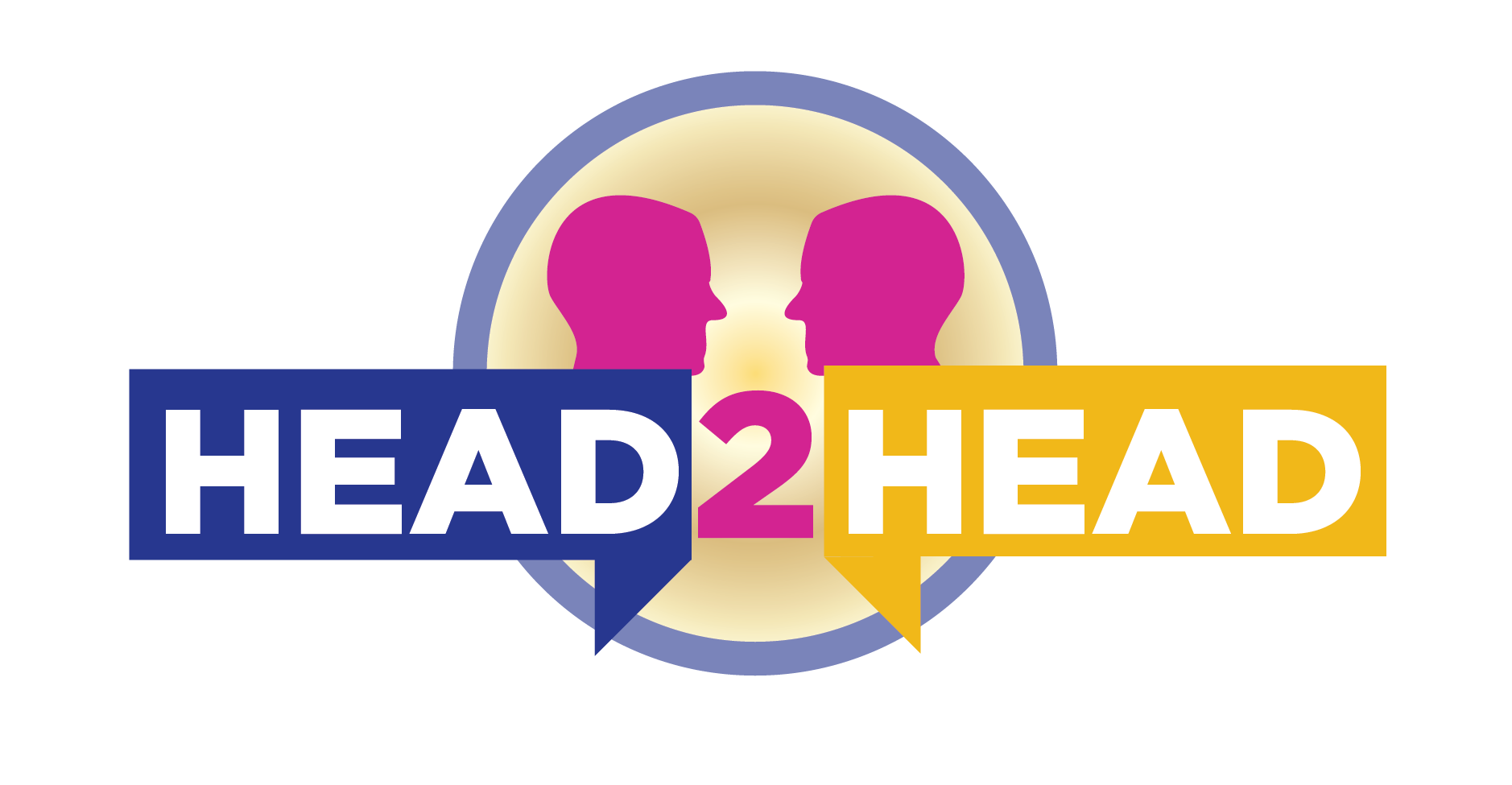 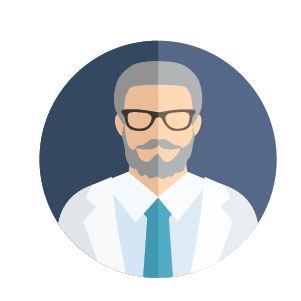 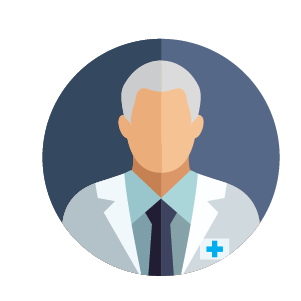 NEXT ROUND
[Speaker Notes: JANUVIA:
“I love Januvia, you don’t have to sell me on Januvia.”
I am prescribing more GLP1-RAs than DPP-4is.”
“I use Tradjenta for renally impaired patients.” 
“SGLT-2is are becoming my preferred add on to metformin instead of DPP-4is.” 
I know you shared with me the reductions for Invokana in their PI of -.6%, but I see much bigger drops than that in my practice.”
“Since SGLT-2is are showing positive outcomes for patients with established CVD, I’m thinking of using them earlier since all patients with T2D are at increased CV risk.”
“I prefer Invokana (or Jardiance, or Farxiga) based on the weight loss it provides.”
“I like the fact that GLP1-RAs now have CV outcomes data.”]